Analitički pristup vrednovanju učeničkih sastavaka
Županijsko stručno vijeće
                 Dragocjenka Bilović, prof.
U Otočcu 16. travnja 2015.
Svrha i ciljevi stručnog skupa
osvijestiti važnost i potrebu poučavanja različitih oblika pisanog jezičnoga izražavanja u osnovnoj školi
izrađivati opisnike za različite oblike pisanog izražavanja (subjektivni opis, portert, komentar, problemski članak, prikaz)
primijeniti opisnike u vrednovanju učeničkih sastavaka
U Otočcu 16. travnja 2015.
Temeljne faze u razvoju opće pismenosti
usvajanje  velikih i malih tiskanih i pisanih slova i savladavanje tehnike pisanja
učenje pravopisnih pravila i zakonitosti pisanoga jezika
razvoj stvaralačkog pisanja
      Krajnja svrha i cilj provođenja jezične djelatnosti pisanja jest ostvaraj što više razine pismenosti.
       tehnika              vještina                stvaralaštvo
U Otočcu 16. travnja 2015.
Pisanje sastavka
STVARALAČKA RAZINA
sposobnost obrade teme
način izražavanja
oblikovanje misli
ZANATSKA RAZINA
pravopis
gramatika
učenje
uvježbavanje
U Otočcu 16. travnja 2015.
Opisnici – instrumentarij analitičkog pristupa vrednovanju učeničkih  sastavaka
Opisnici pomažu:
 u pronalaženju potreba učenika
 u usklađivanju programa prema učeniku
 u razlikovanju  pojedinih oblika  pisanog izražavanja
 učiteljima za  objektivnije vrednovanje
učenicima za postizanje sigurnosti i
   samopouzdanja
iskustva vanjskog vrednovanja pokrenula su potrebu za primjenu opisnika u redovitoj praksi
U Otočcu 16. travnja 2015.
Podjela opisnika
1. sadržaj i kompozicija
         2. jezik i stil
         3. formalno – pojavni izgled sastavka

    “Svjesna sam da će na toj razini biti potrebne veće ili manje intervencije”
                              (Karol Visinko, Pisanje)
U Otočcu 16. travnja 2015.
O trenutnim problemima vrednovanja
nepostojanje pravog standarda
u poučavanju pisanja različitih tekstovnih vrsta
malo vremena za vježbanje
nedostatno poznavanje različitih paradigama
  ( PISA, NOK i dr.)
nepostojanje standardizacije u vrednovanju
                     (prema Lindi Grubišić Belina, prof., Pisani oblici jezičnog izražavanja – poučavanje i vrednovanje)
U Otočcu 16. travnja 2015.
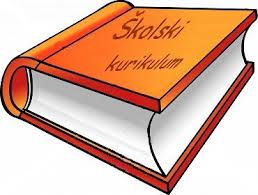 Kako pristupiti izradi opisnika?
Pitanja iz Rezimea sastanka županijskih voditelja Istarske, Primorsko-goranske i Ličko-senjske županije
                                                  (Linda Grubišić Belina ,prof.,Rezime)
U Otočcu 16. travnja 2015.
Pitanja i prijedlozi
Je li redosljed kategorija važan ?
    Prijedlog: za sve oblike kategorije mogu biti u istom redosljedu.
2. Za koje biste se kategorije odlučili?
     Prijedlog: sadržaj i kompozicija, rječnik i stil, pravopis i gramatika, izgled.
3. Koliko stupnjeva rabiti u bodovanju?
     Prijedlog: raditi na bazi tri stupnja (2, 1,0), sadržaj može imati i četiri (3,2,1,0), neke kategorije mogu imati i dva stupnja (1,o).
U Otočcu 16. travnja 2015.
Pitanja i prijedlozi
4. Jesu li sve kategorije jednako važne?
    Odgovor: sve su kategorije jednako važne.
5. Treba li vrednovati izvornost i originalnost ako se ne poučava?
    Prijedlog: ovisno o obliku.
Pojašnjenje za vrednovanje izvornosti iz različitih izvora:
 Izvornost (originalnost) odnos prema temi i motivima (2,1,0)  
( prema Karol Visinko, Pisanje)
U Otočcu 16. travnja 2015.
O izvornosti i kreativnosti
Iz zaključka  V.simpozija učitelja i nastavnika hrvatskoga jezika:

Renata Gelb pozvala je na osvješćivanje kategorije kreativnosti kao složene kognitivne pojavnosti koja se ne smije zanemariti, ali ni koristiti kao komponenta vrednovanja ako se sustavno nije poticao njezin razvoj.

Opisnike treba dogovoriti za svaki zadatak. Treba vrednovati ono što se poučava (primjerice, maštovitost i kreativnost vrednuju se ako se poučavaju)
U Otočcu 16. travnja 2015.
O izvornosti i kreativnosti
“ Osim toga, učitelj neće zanemariti i učenikovu kreativnost, asocijativne sposobnosti, maštovitost, što valja nagraditi pohvaliti (bez obzira na možda velik broj jezičnih pogrešaka u sastavu).”
                                     (Dunja Pavličević-Franić)
“ Pismenost nije gotov dar. Ona je rezultat dugotrajnog, kontinuiranog učenja i vježbanja”
                                     ( Dragutin Rosandić)
U Otočcu 16. travnja 2015.
Zajednički europski referentni okvir za jezike: učenje, poučavanje vrednovanje
KREATIVNO PISANJE
KREATIVNO PISANJE
C2
Može pisati , jasne, tečne vrlo zanimljive priče ili opisati iskustva stilom koji odgovara odabranom žanru.
C2
Može pisati jasne, detaljne dobro strukturirane i razrađene opise i maštovite tekstove sigurnim, osobnim , prirodnim stilom, prilagođenim čitateljima kojima su namijenjeni.
(iskusni korisnik)
B2
Može pisati jasne, detaljne opise istinitih ili izmišljenih događaja i iskustava povezujući ideje u jasan, čitak tekst, poštujući konvencije odabranog žanra.
B1
Može izravno i detaljno pisati o nizu tema s područja interesa. Može pisati o svojim iskustvima u obliku jednostavnog, čitkog teksta, opisujući svoje osjećaje i reakcije. Može ispričati priču.
(samostalni korisnik)
U Otočcu 16. travnja 2015.
Pitanja i preporuke
6. Treba li razdvajati čitljivost grafijskog sustava i urednost teksta ?
  Prijedlog: razvidnost kompozicije sastavka, čitljivost, slovni sustav.
7. Preporuka: više bi truda trebalo uložiti u formuliranje opisnika za sadržaj jer se po tomu, osim po stilu, oblici najviše međusobno razlikuju. Sadržaj mora biti razrađen.
U Otočcu 16. travnja 2015.
Pitanja i preporuke
8. Preporuka: više bi truda trebalo uložiti u formuliranje opisnika za stil (rječnik rečenica).Trebalo bi unijeti opisnike o tome je li autor prilagodio svoj izričaj obliku i publici kojoj se obraća.
9. Preporuka: ako ne možemo izbjeći pretežito i potpuno u gramatici i pravopisu onda te opisnike treba konkretizirati brojem pogrešaka.
    2   (1-2),   1 ( 3-6),   više od 6
U Otočcu 16. travnja 2015.
Pitanja i prijedlozi
1o. Ide li rečenica u gramatiku ili stil ili jedno i drugo?
Prijedlog: jedno i drugo.
11. Treba li uvoditi uvjetne kategorije?
Prijedlog: nije potrebno.
U Otočcu 16. travnja 2015.
Primjer iz prakse
Pogled na opisnike iz učeničke perspektive

Primjer pokazuje kako su učenici sami ispravljali svoj sastavak.
                        Vježba: priča s opisom i dijalogom
                        Oblik: opis i dijalog u pripovijedanju

  U predlošku su izdvojeni  opisnici samo za sadržaj.
  Opisnici su prilagođeni dobi učenika sedmih razreda.
  Opisnici su namijenjeni samo učenicima u svrhu istraživanja.

       Cilj:
  samostalno odrediti stupanj uspješnosti brojem bodova
 usporediti broj bodova s učiteljevim
 raščlaniti pripovjedne tehnike
U Otočcu 16. travnja 2015.
Sadržaj i kompozicija
strukturne značajke oblika
opisnici za učenike
najava teme i povoda za priču
otkrivanje pojedinosti radnje, uvođenje dijaloga u priču, oblikovanje lika u kontekstu sadašnjosti i prošlosti
opis prostora, lokalizacija mjesta (zapažanje pojedinosti izgleda glavne ulice, trga i zdanja, zapažanje promjena u vremenu i prostoru)
zaključna misao , poruka sastavka povezana s povodom za priču
Naveo sam motiv i povod za priču. Ispripovijedao sam zamišljeni susret  s likom iz prošlosti rabeći dijalog. Detaljno sam opisao nekadašnji izgled glavne ulice,naveo sam pojedinosti nekadašnjeg i sadašnjeg izgleda starih zdanja. Povezao sam uvod sa završetkom priče i napisao svoju poruku čitateljima.     (  3 )

        Počeo sam pripovijedati priču bez uvoda. Opisao sam samo neke motive. Nisam precizirao mjesto i vrijeme radnje. Pisao sam dijaloge nepovezane s radnjom. U zaključku sam iznio svoje mišljenje,ali ga nisam povezao sa sadržajem.     ( 2 )    

        Pripovijedao sam ono što sam čuo od drugih, a ne ono što  sam zapazio . Nisam rabio dijalog. Napisao sam završetak koji se može odnositi na bilo koju temu. Priča mi je nepovezana.  (1 )

        Prepričao sam izmišljenu priču koja ima veze s temom, ali radnja nije ostvarena kroz dijalog i opis.
            (  O )
U Otočcu 16. travnja 2015.
Rezultati ispravljanja
Ukupan broj učenika u razredu: 19 učenika
 Zadaću je pisalo : 18 učenika
  Dva boda zaokružilo je : 13 učenika
  Tri boda zaokružilo je : 4 učenika
  Jedan bod zaokružio je : 1 učenik
  Nula bodova nije zaokružio niti jedan učenik
  U bodovanju s učiteljicom složilo se 16 učenika
  Dvoje učenika nije imalo osnove za 3 boda
  Cilj eksperimenta ostvaren je visokom razinom podudarnosti što se tiče bodovanja i potpunim zadovoljstvom učenika prema načinu vrednovanja  sastavaka.
   U ovom eksperimentu učitelj zapaža pozitivnu samokritičnost i objektivnost  u pojedinačnoj odgovornosti učenika i korektnost unutar razredne zajednice.
U Otočcu 16. travnja 2015.
Izrada opisnika
Operacionalizirani ciljevi 
     Učitelji će:
 osvijestiti važnost standardizacije opisnika
zajednički usklađivati stavove i mišljenja
primijeniti dogovorene preporuke i prijedloge
izrađivati opisnike za pojedine oblike jezičnoga izražavanja
U Otočcu 16. travnja 2015.
RADIONICA – IZRADA OPISNIKA
Subjektivni opis      - Mia Bilović Peitel
        Portret                      - Dragica Uzelac
        Komentar                 - Dragocjenka Bilović
        Problemski članak  - Renata Milković
                                             Domazet
         Prikaz                       - Kristina  Poznanović
U Otočcu 16. travnja 2015.
Tijek radionice  -uvodni dio
PODJELA U SKUPINE PREMA OBLICIMA
 pojedinačno pisanje obrazovnih ishoda za oblik skupine
usklađivanje ishoda s voditeljicom skupine
pojedinačno pisanje natuknica za opisnike
pojedinačno čitanje zadaćnica
ocjenjivanje 
usmeno iznošenje i obrazlaganje ocjene
razmatranje kriterija vrednovanja
U Otočcu 16. travnja 2015.
Središnji dio
voditeljica  uspoređuje odstupanja
  izrada tablice s kategorijama, brojem              bodova i opisnicima
 pristup izradi opisnika uz nazočnost voditeljice
 drugo pojedinačno čitanje zadaćnica
ocjenjivanje i vrednovanje prema izrađenim opisnicima
U Otočcu 16. travnja 2015.
Završni dio
14.  uspoređivanje prvotnog i završnog          vrednovanja
  15.  predstavnik pojedine skupine javno predstavlja uradak opisnika zadanog oblika
  16. voditelji skupina iščitavaju i potvrđuju  konačne prijedloge 
   17. voditeljica županijskog stručnog vijeća daje naputak i daljnje smjernice u vezi s opisnicima
U Otočcu 16. travnja 2015.
Ha !
Pisanje nije gotov dar!
Vježbati, vježbati, vježbati…
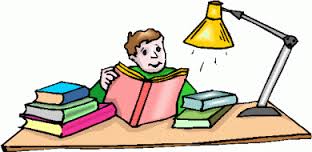 Uh! Opet sastavak.
Nemam dara za pisanje.
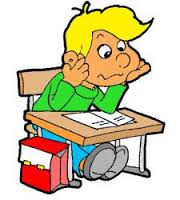 U Otočcu 16. travnja 2015.
Literatura
Zajednički europski referentni okvir za jezike: učenje, poučavanje, vrednovanje. 2005. Školska knjiga. Zagreb. 
Visinko, Karol. 2010. Jezično izražavanje u nastavi hrvatskoga jezika: Pisanje. Školska knjiga. Zagreb.
Pavličević-Franić, Dunja.2005. Komunikacijom do gramatike.Alfa. Zagreb.
Rosandić, Dragutin. 2002. Od slova do teksta i metateksta. Profil. Zagreb.
Linda Grubišić Belina. 2015. PPT. Pisani oblici jezičnoga izražavanja – poučavanje i vrednovanje. Rijeka.
U Otočcu 16. travnja 2015.
Sve teče…
Hvala na pozornosti!
U Otočcu 16. travnja 2015.